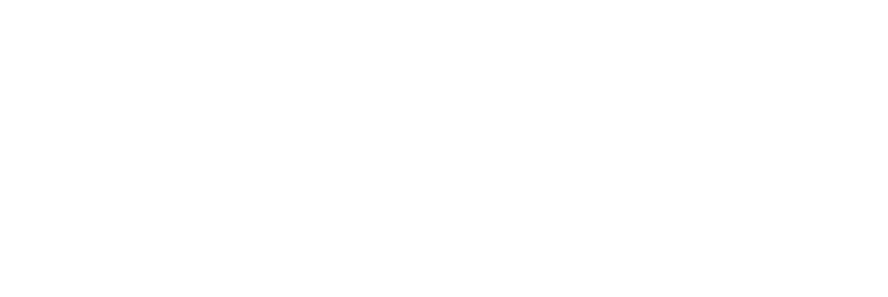 未来已来，争做最牛服务员
卡力互联  孟碧辉
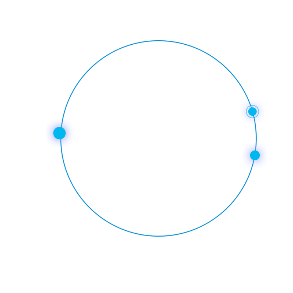 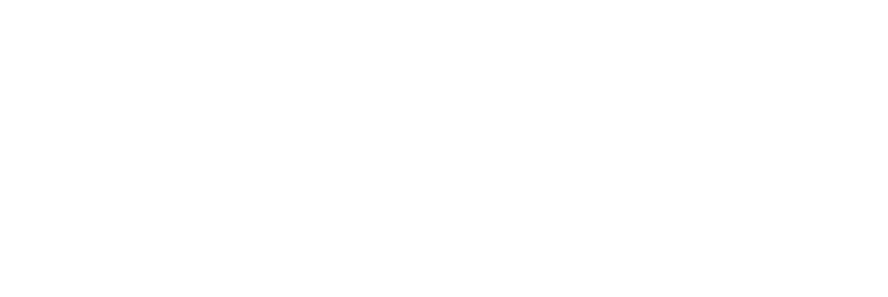 0 1
链   接
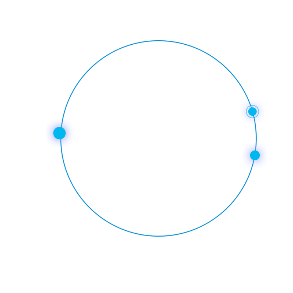 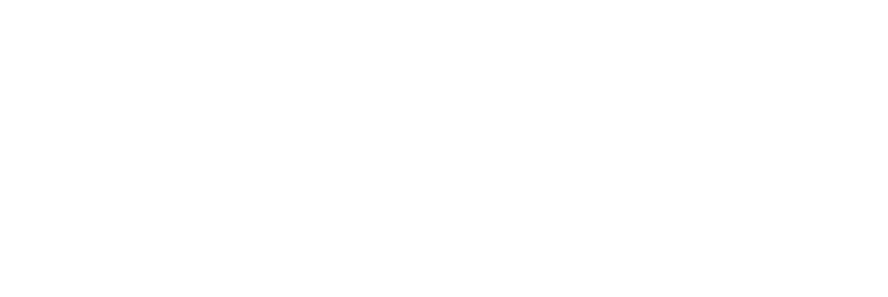 0 2
协   同
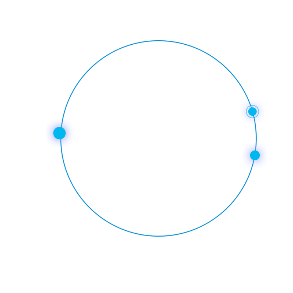 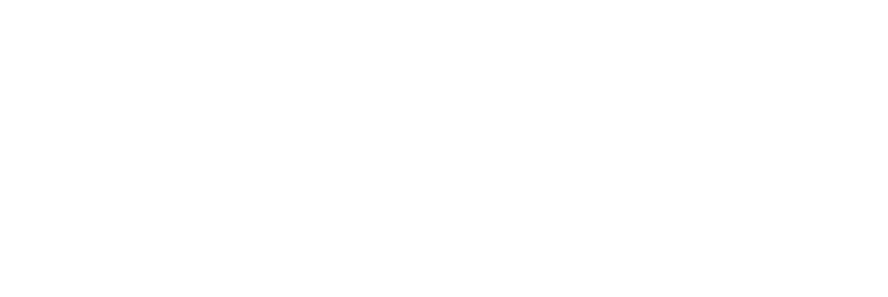 0 3
共   享
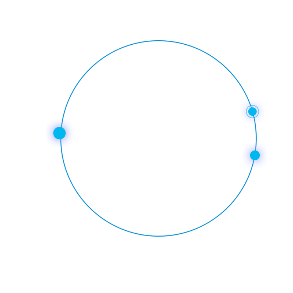 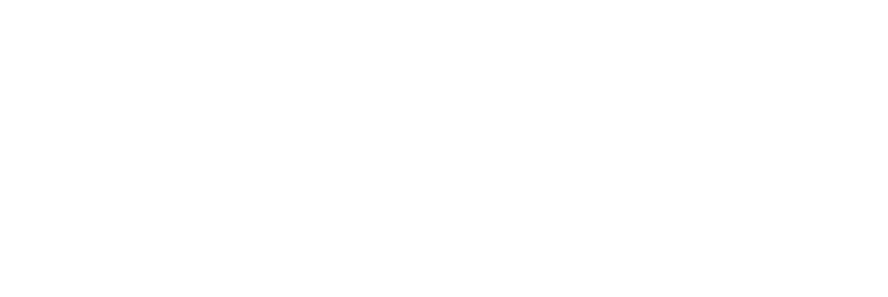 0 5
共   赢
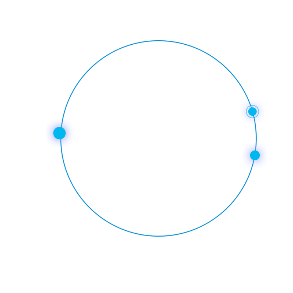 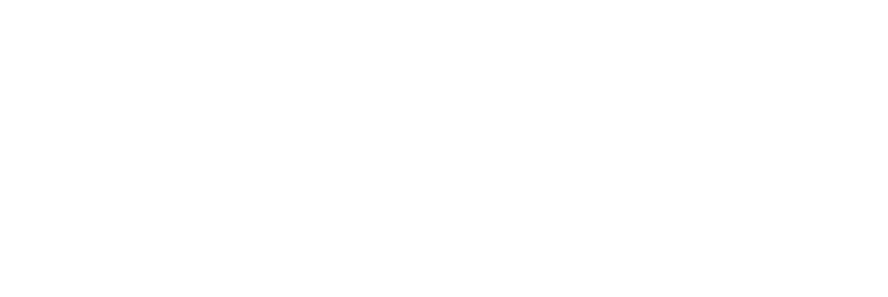 0 4
网     络
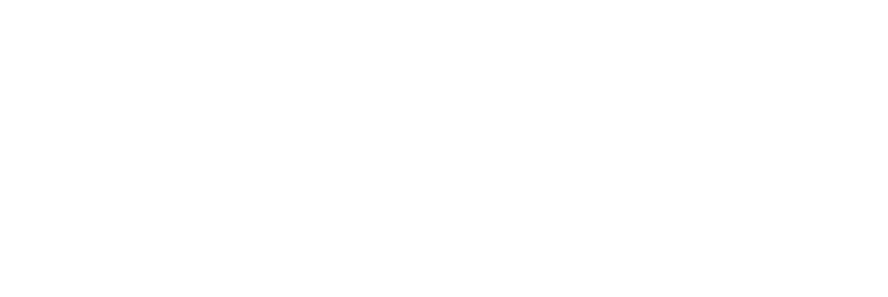 关于卡力互联
卡力互联链接线下多家实体物流企业，聚焦整车干线运输，以物流+互联网为手段，专注于运输过程管理和客户体验，提供线上、线下一站式服务，致力于成为中国最大的整车运输网络。
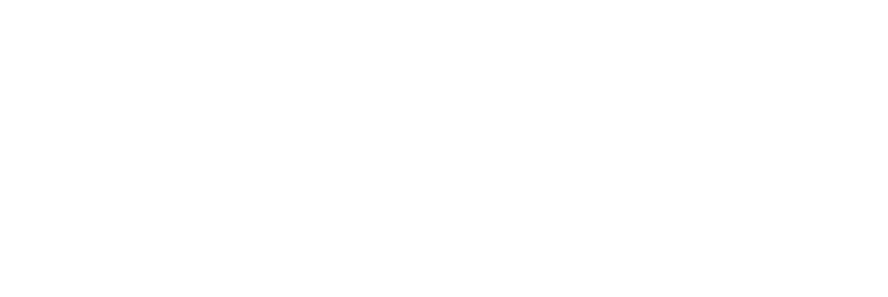 未来已来，争做最牛服务员
卡力互联  孟碧辉
卡力互联科技（上海）有限公司